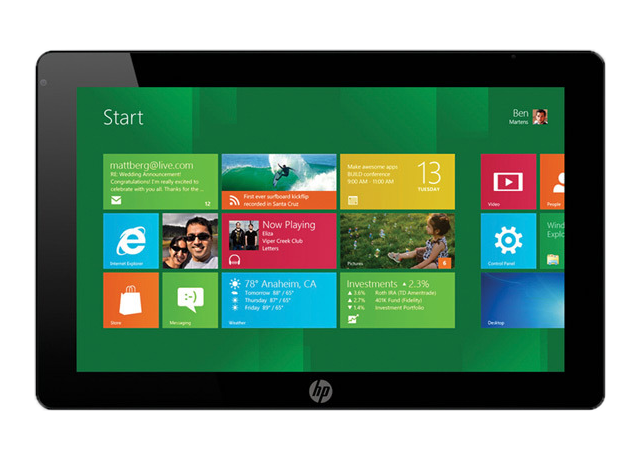 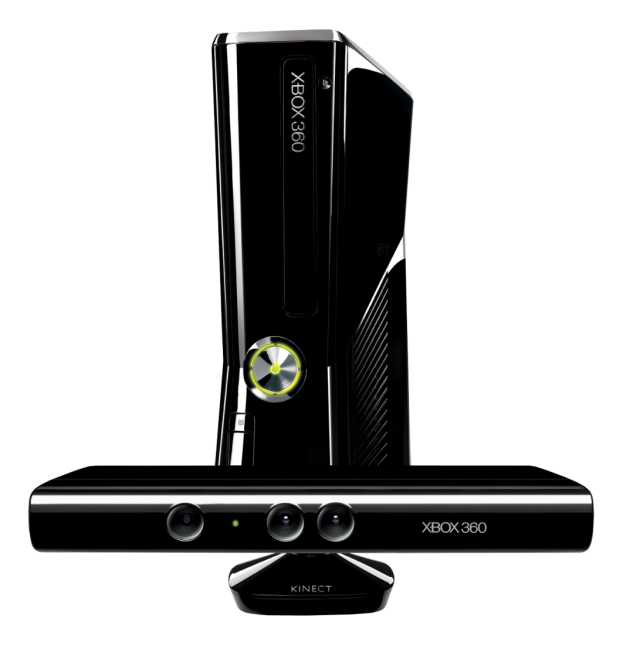 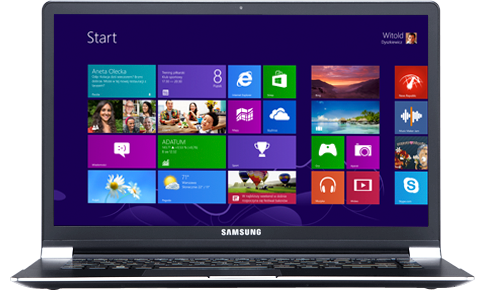 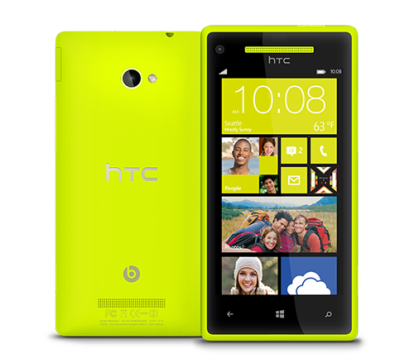 Portable Class Library
Tworzenie aplikacji wieloplatformowych
Portable Class Library
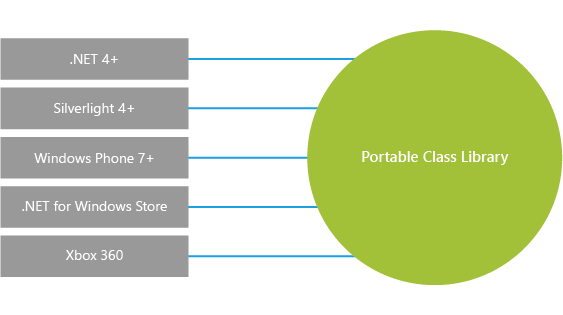 Portable Class Library
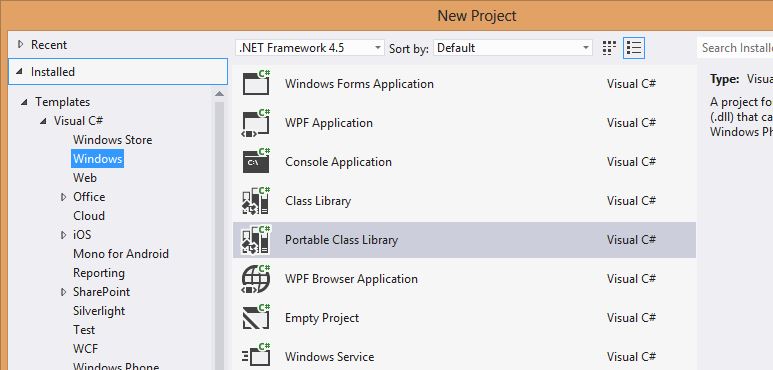 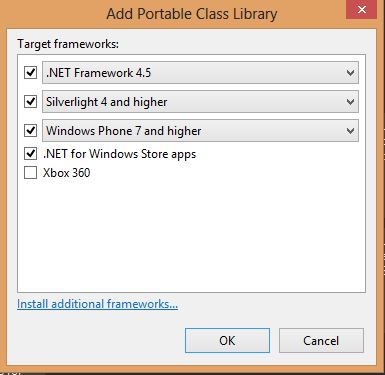 Portable Class Library
Dostępność typów i pewnych funkcjonalności ograniczona jest poprzez wybrane platformy docelowe.
Aplikacja
Wykorzystałem bibliotekę WriteableBitmapEx, która rozszerza standardowy typ WriteableBitmap o kilka użytecznych metod(SetPixel, DrawLine…)

http://writeablebitmapex.codeplex.com/
Aplikacja
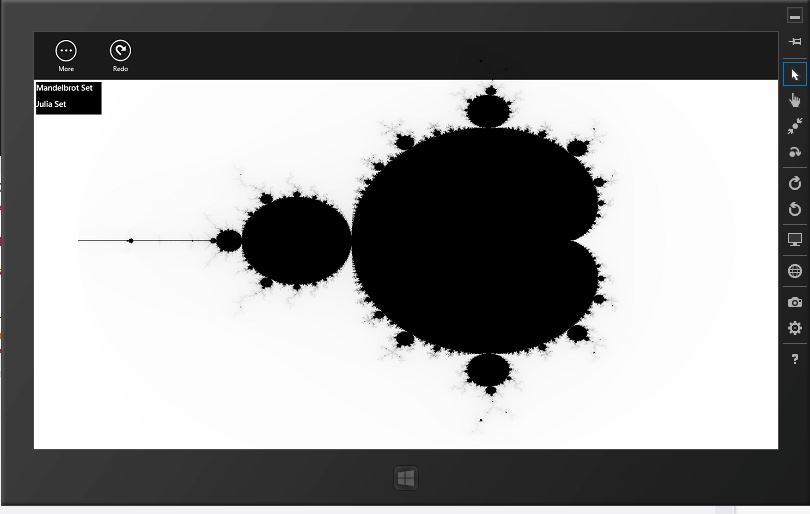 Koniec